PLANIFICACIÓN OPERATIVA ANUAL
2021
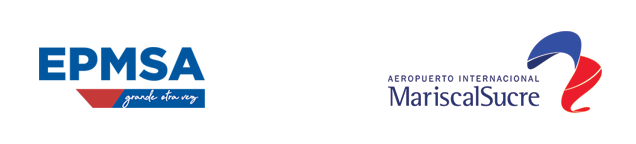 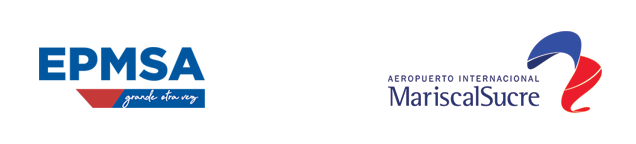 IMPACTO EMERGENCIA SANITARIA 2020
75%
98%
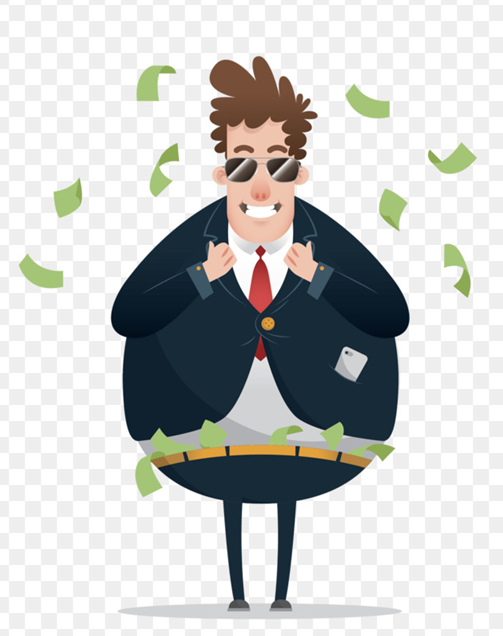 MARZO
MAYO
POA INICIAL
$11,500,000.00
JULIO
ABRIL
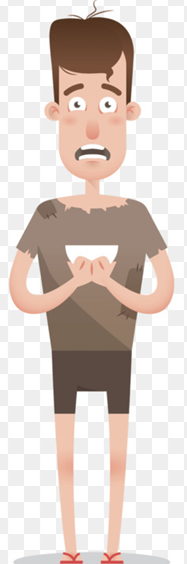 98%
DISMINUCIÓN
RESOLUCIÓN Nro. 049 ALCALDÍA
1ERA DISMUNICIÓN DEL POA
( $ 1,676,538.71)

$ 9,823461,29
EPMSA-GG-2020-016-RE
MEDIDA DE AUSTERIDAD
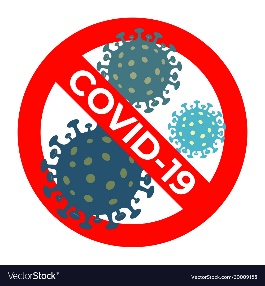 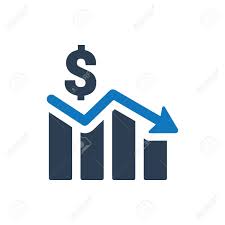 2DA DISMUNICIÓN DEL POA
($ 812,661.29)

$ 9,010,800.00
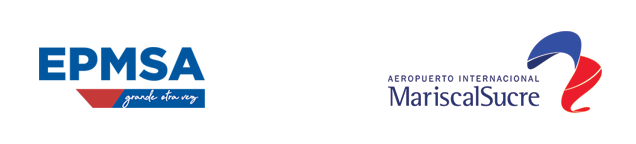 IMPACTO EMERGENCIA SANITARIA 2021
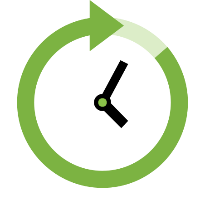 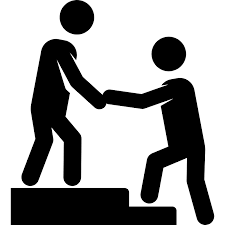 75%
54%
2021
Pasajeros 
proyectados
Ingresos
Proyectados
 TS
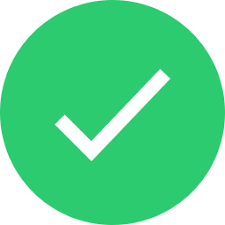 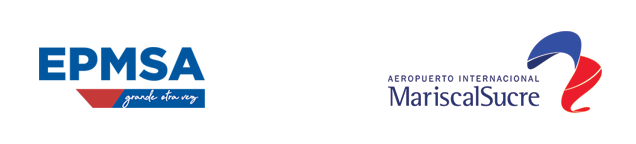 POA 2021
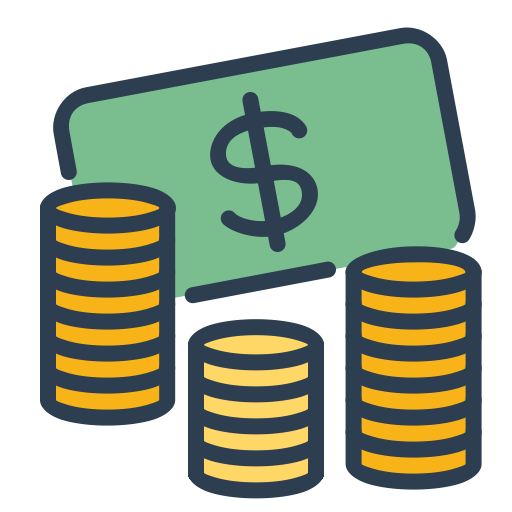 $ 8,896,000.00
POA 2021
23%
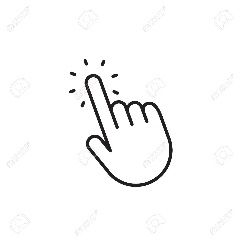 POA 2020
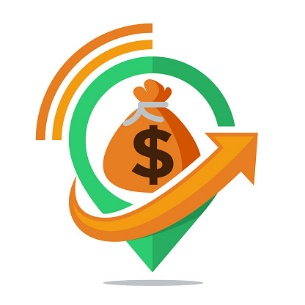 PROYECCIÓN 
DE INGRESOS
$ 4,119,782.29
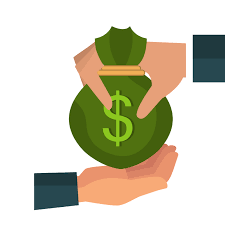 DÉFICIT 
(GASTO CORRIENTE)
$ 4,776,217.72
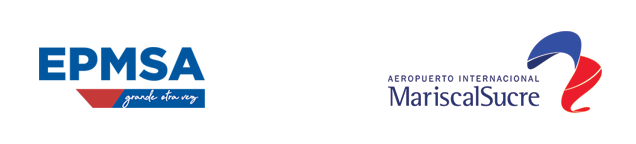 POA 2021
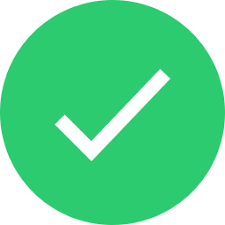 Seguridad Aeroportuaria
$6,137,735.29
4,273,144.79
NÓMINA
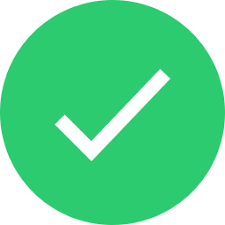 Resto EPMSA
1,864,590,50
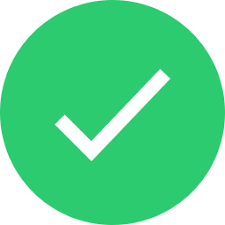 GASTOS DE 
PERSONAL
Transporte
Exámenes ocupacionales
Certificaciones AVSEC
Seguridad 
Aeroportuaria
323,193.24
5000.00
Seguridad 
Aeroportuaria
$416,126.01
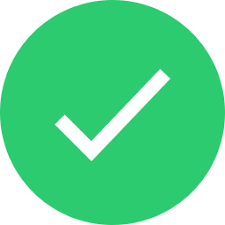 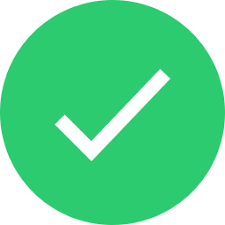 19.485,73
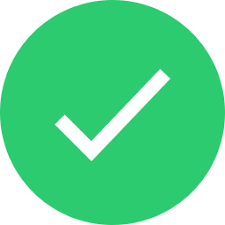 18,000.00
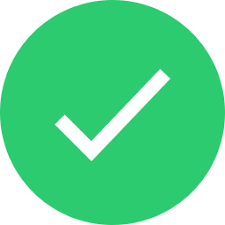 Resto EPMSA
50.447,04
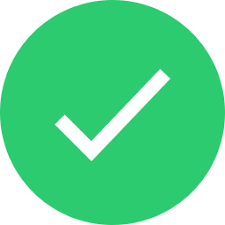 GASTOS DE PERSONAL TTHH
$77,919.45
Insumos
Mantenimiento de equipos de seguridad
SEGURIDAD Y VIGILANCIA PARA EL AEROPUERTO
124,120.00
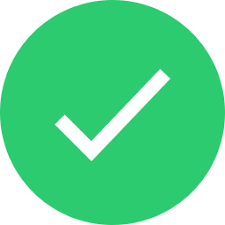 650,000.00
$1,692,298.04
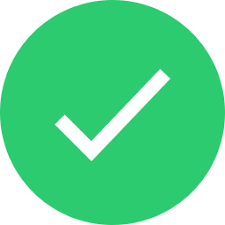 871,200.00
Servicio de Seguridad y 
Vigilancia
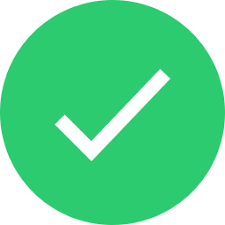 Mantenimiento de equipos de rayos X
52,978.04
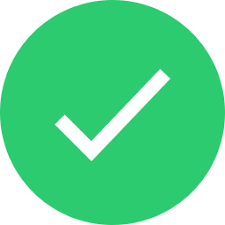 Medición de Agua Aire y Atmósfera
 y Licencia Ambiental
Medición de Nivel de Servicio
CONTROL DE 
CONCESIÓN
$82,760.12
26,760.12
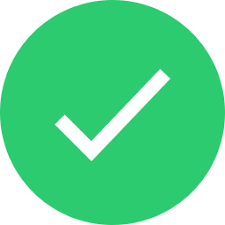 56,000.00
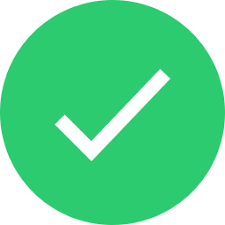 Servicios Básicos
Mantenimiento y Combustible
flota Vehicular
8,500.00
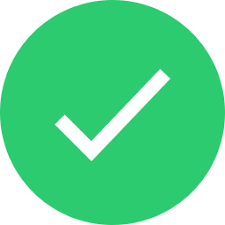 26,866.63
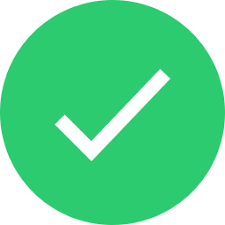 Gastos de Operación 
Administrativa
$480,761.09
340,641.87
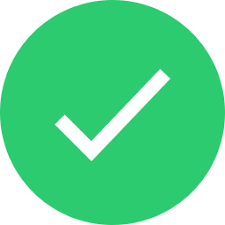 GASTOS 
ADMINISTRATIVOS
Licencias y Enlaces de datos
112,152.59
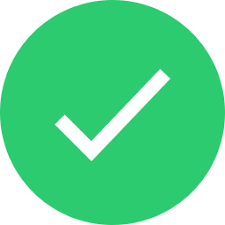 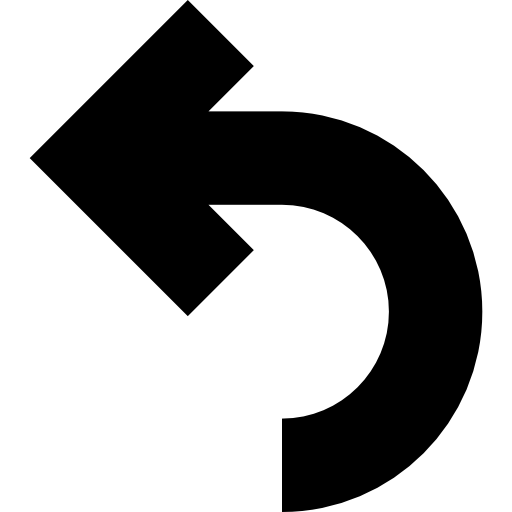 $8,896,000.00
GRACIAS POR SU AMABLE ATENCIÓN
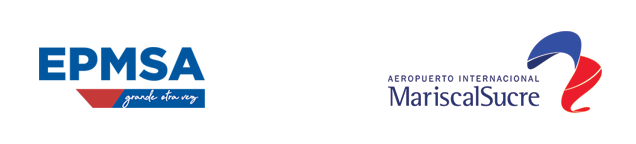